Продолжаются работы на мемориале. Подрядная организация заканчивает укладку тротуарной плитки
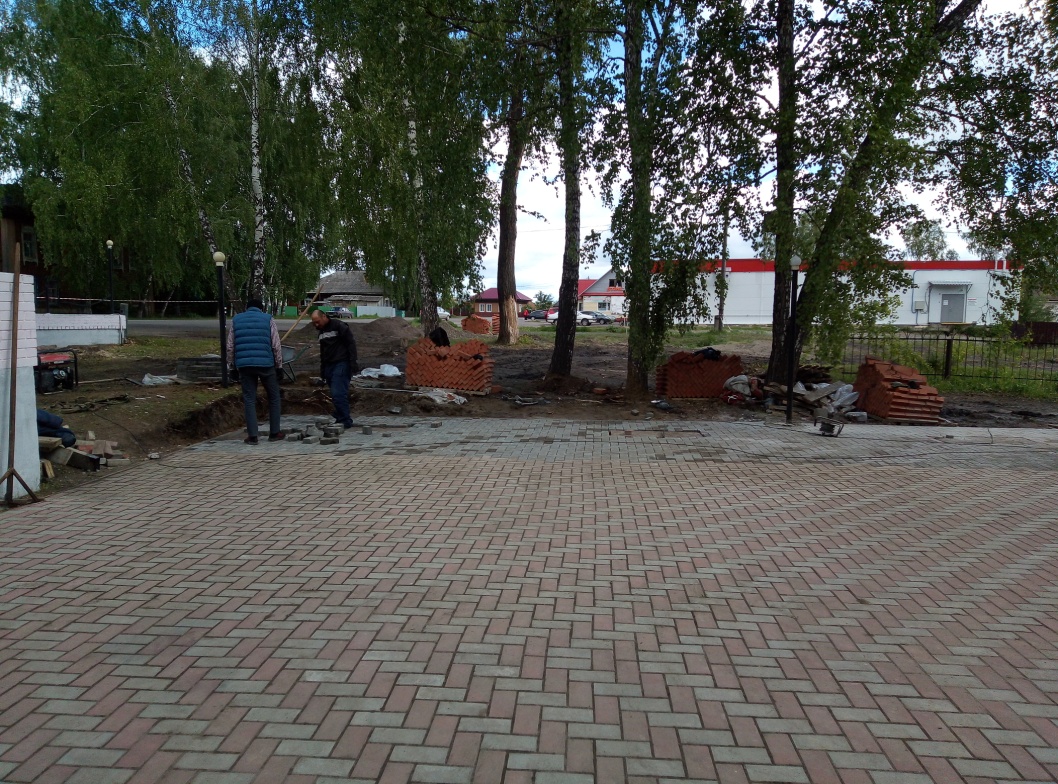 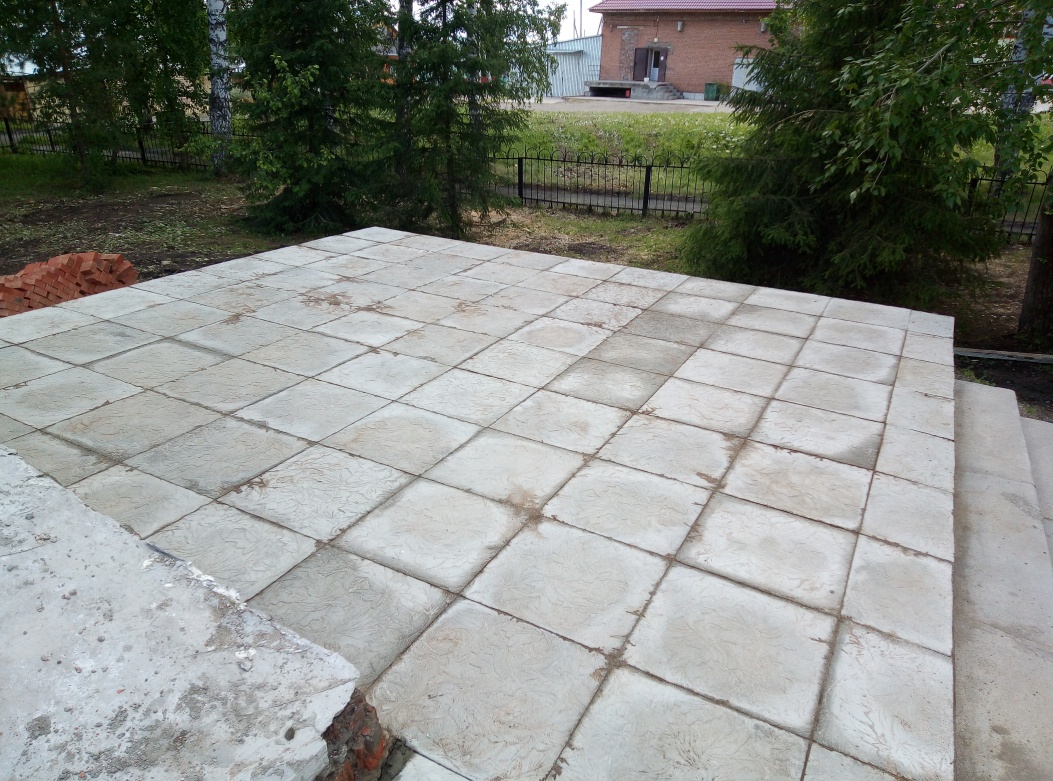